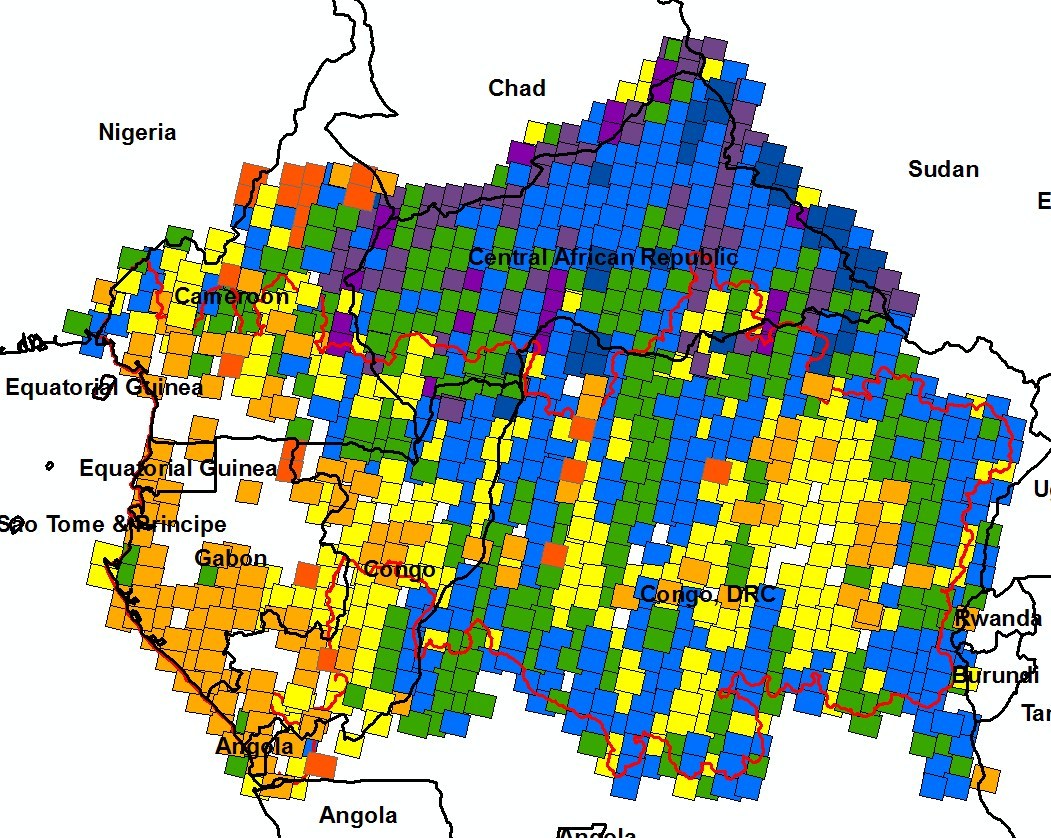 Couverture disponible :
Pivot 2010 + RCA
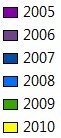 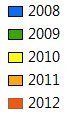 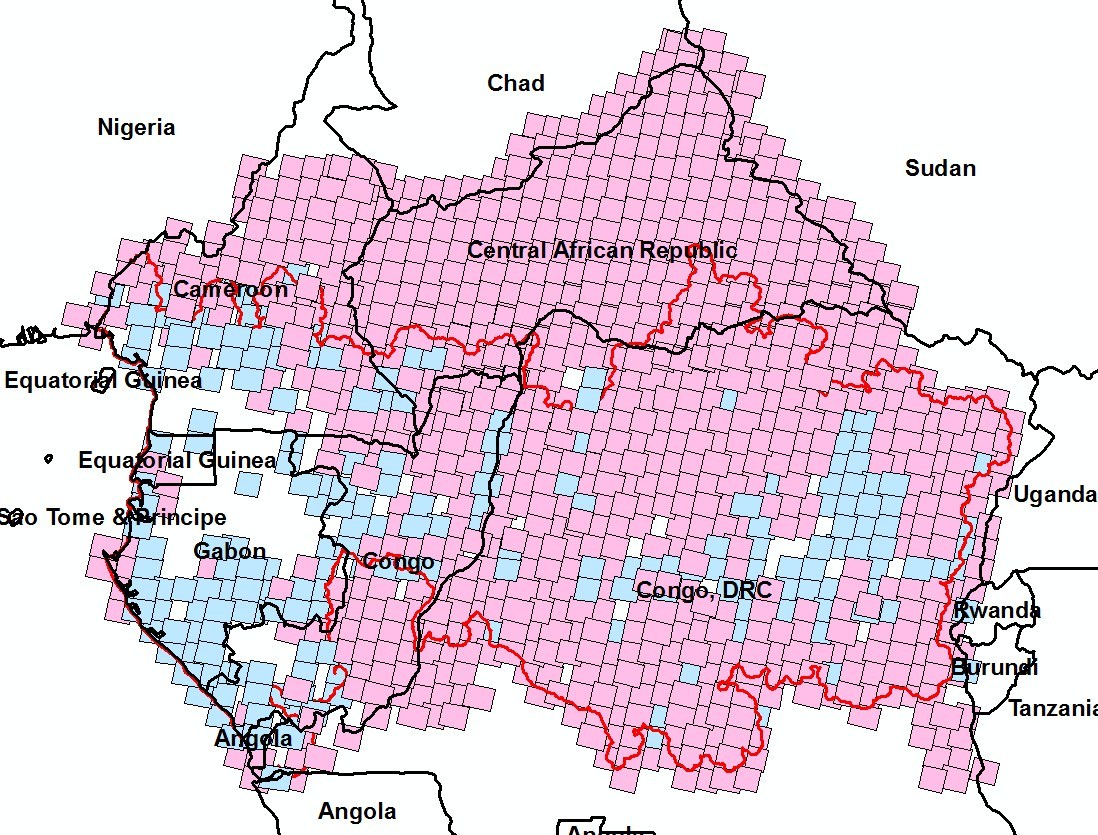 Couverture disponible :
Pivot 2010 + RCA
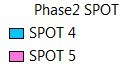 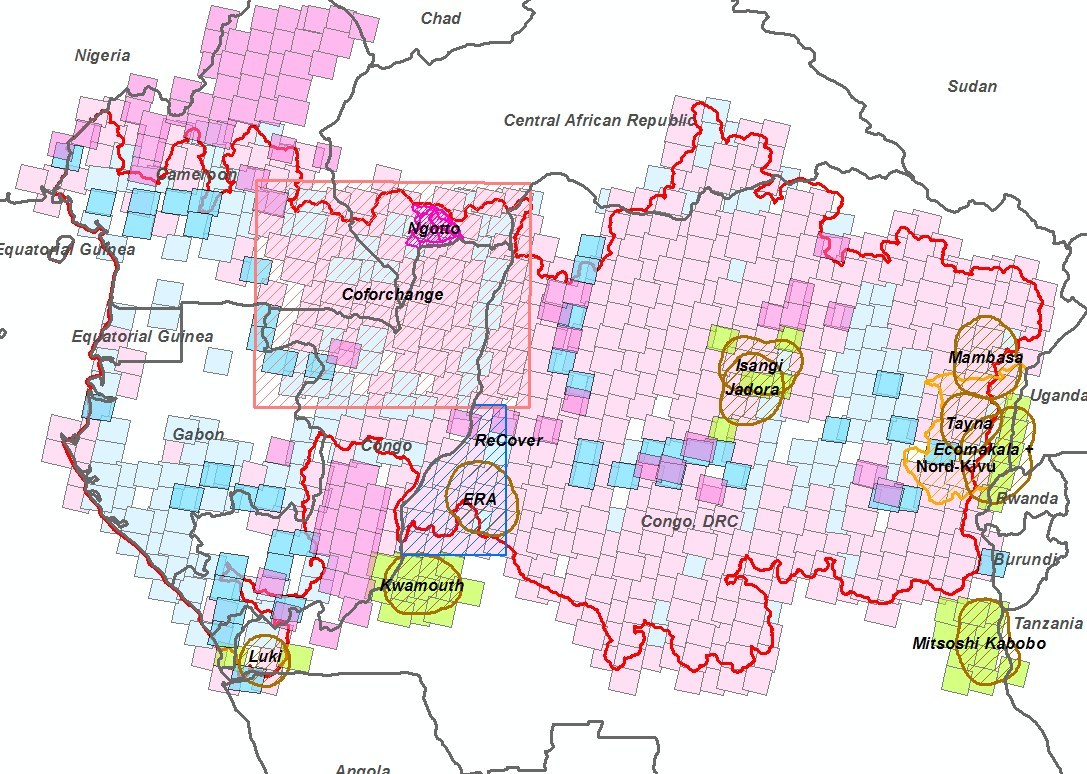 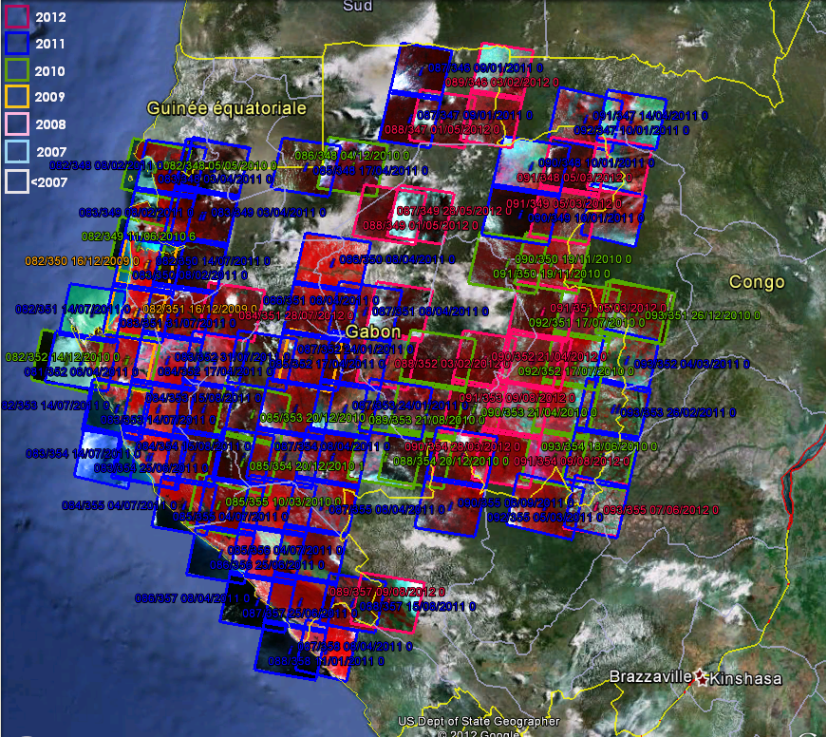 Zones difficiles : Gabon
Etat des acquisitions
< 50% nuages